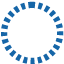 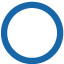 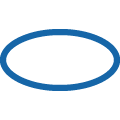 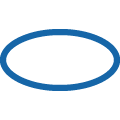 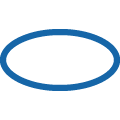 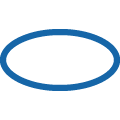 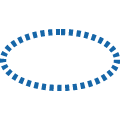 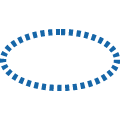 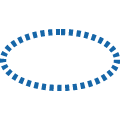 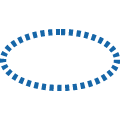 モデルの方とおはなしをして、普段着ている服などから、どんなスタイリングが好きなのか？どんな風になりたいのか？など、ここに書き込みましょう。
話している様子や雰囲気から相手のコミュニケーションタイプを考えてみましょう。そう考えた理由などここに書き込みましょう！
コミュニケーションタイプチェックシートを使って分析するのもオススメです。
1 / 3P
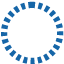 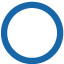 テーマをここに書き込みましょう！
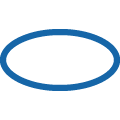 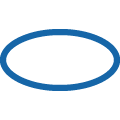 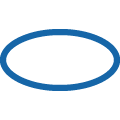 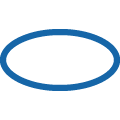 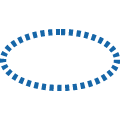 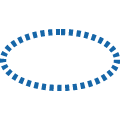 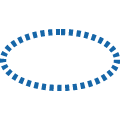 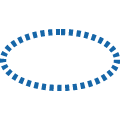 提案したスタイリングについて言葉で説明をしてみましょう。
スタイリングについての説明をここに書き込みましょう！
使用したアイテムについてブランドや販売しているサイトのURLなどを書き込みましょう。（アイテムごとに）
2 / 3P
提案をした相手に、提案されたスタイリングについてどう感じたか、どう思ったかをきいてここに書き込みましょう。
提案をした相手に、提案されたスタイリングの説明についてどう感じたか、どう思ったかをきいてここに書き込みましょう。
その他に提案した相手からのコメントで気になったことなどあれば、ここに書き込みましょう。
スタイリングを提案してみて、あなたがどう感じたのか？など感想をここに書き込みましょう。難しかったことや楽しかったことも書いてみましょう。
3 / 3P